Tutorial 2. Input & output in NEMO5
Michael Povolotskyi, Tillmann Kubis, James Fonseca,
Jean Michel Sellier, Daniel Mejia

Network for Computational Nanotechnology (NCN)
Purdue University, West Lafayette IN
Synopsis
How to control the simulator?
The NEMO5 input deck.
Creation of atomic structures.
Visualization of the atomistic output (structure).
Creation of Finite element mesh.
Visualization of finite element data (electric potential).
How to control the simulator? (I)
If you have NEMO5 installed in your system:
NEMO5 
executable
MPI execution command
mpiexec  -n N      nemo   transistor.in
material parameter database
Input deck
Two ASCII files that control NEMO5
How to run the code? (III)
User editable files
 Simulations are controlled by input deck




 Material parameters are stored in a database file
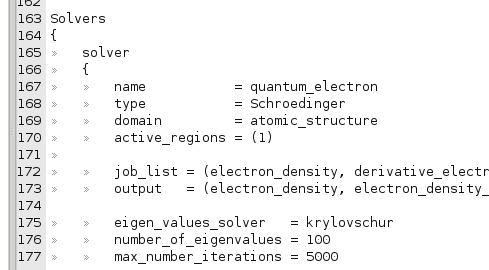 The input deck files are created by a user.
    

The input deck files are written in “NEMO5 input language” or in Python.  
    Now we learn the  “NEMO5 input language” which is sufficient for any simulation.



The database file is provided, but can be changed by an experienced user.
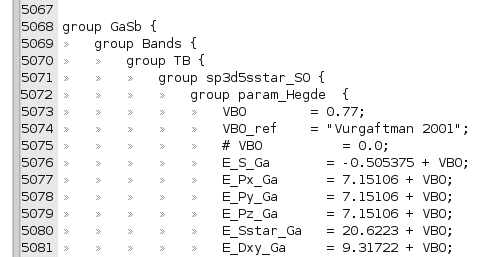 Synopsis
How to control the simulator? Done
The NEMO5 input deck.
Creation of atomic structures.
Visualization of the atomistic output (structure).
Creation of Finite element mesh.
Visualization of finite element data (electric potential).
The NEMO5 input deck (I)
block name
Input deck is an ASCII file – 
can be opened by any text editor…
Solvers
{
  solver
  {//solver for the electron density
     name           = quantum_electron
     type           = Schroedinger
     domain         = atomic_structure 
     active_regions = (1,2,3)
	
     job_list = (electron_density)
		
     eigen_values_solver   = krylovschur
     number_of_eigenvalues = 10
     max_number_iterations = 3000
     convergence_limit     = 1e-12
   }  	
}
Input deck consists of blocks 
surrounded by “{“  and “}”
a block contains other blocks 
and/or options
options are assignments like:
voltage  = 1.0
k_vector = (0.0, 0.5, 0.5)
C++ style comments are supported
Input deck fragment
The NEMO5 input deck. (II)
There are 3 blocks in the input deck:
Structure
{

}
defines material and simulation domains
Solvers
{

}
defines simulations that has to be solved, e.g. equations,
boundary conditions,iteration processes, output, 
numerical options, etc
Global
{

}
defines global variables such as temperature, which database file to use, diagnostic output, etc.
The NEMO5 input deck – the first block “Structure”
Structure
{











}
Material
    {
       name = Si
       …
    }

    Material
    {
       name = SiGe
       …
    }
Domain
{
   name = device
   …
}

Domain
{
   name = contact1
   …
}
Geometry
{


}
materials
Domains for simulations
Description of the geometry
Synopsis
How to control the simulator? Done
The NEMO5 input deck. Done
Creation of atomic structures.
Visualization of the atomistic output (structure).
Creation of Finite element mesh.
Visualization of finite element data (electric potential).
Creation of atomic structures (I)
Structure
{











}
Material
    {
       name = Si
       …
    }

    Material
    {
       name = SiGe
       …
    }
Domain
{
   name = device
   …
}

Domain
{
   name = contact1
   …
}
Geometry
{


}
User’s steps
Input deck sections
Design the device

Chose material and crystal structures

Define where each  equation is solved
Geometry block
Material and domain blocks
Solver and domain blocks
Example1: Si/SiGe quantum wire
Goal: create Si wire surrounded by a Si0.4Ge0.6 layer
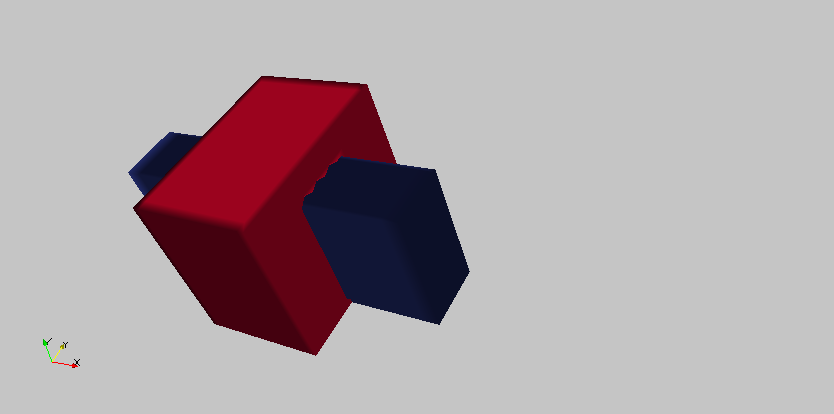 Si0.4Ge0.6
Si
Additional requirements:
[100] transport direction
SiGe alloy is represented as a disordered system
Example1. Si/SiGe wire: definition of materials.
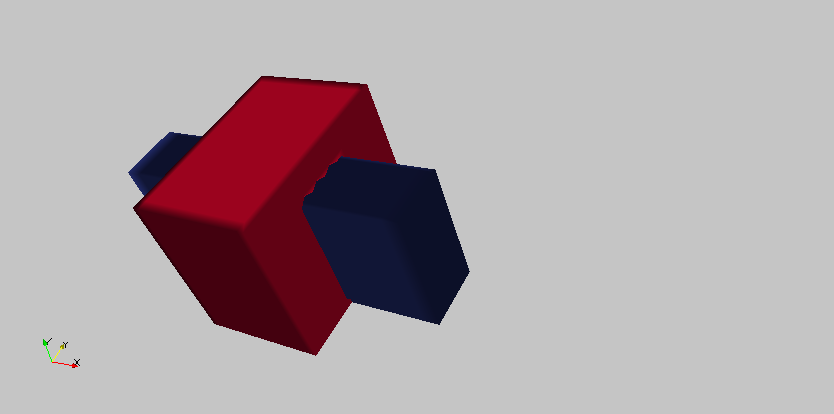 Material
{
     name = Si
     tag = core
     crystal_structure = diamond
     regions = (1)
}

Material
{
     name = SiGe
     tag = substrate
     crystal_structure = diamond
     regions = (2)
     mole_fraction = 0.4
     disorder_type = totally_random_alloy
}
reg.1
Si0.4Ge0.6
reg.2
Si
Each material occupies a region (or regions)

Material definition requires:
name
tag
crystal_structure
special parameters for an alloy
Example1. Si/SiGe wire: definition of geometry shapes.
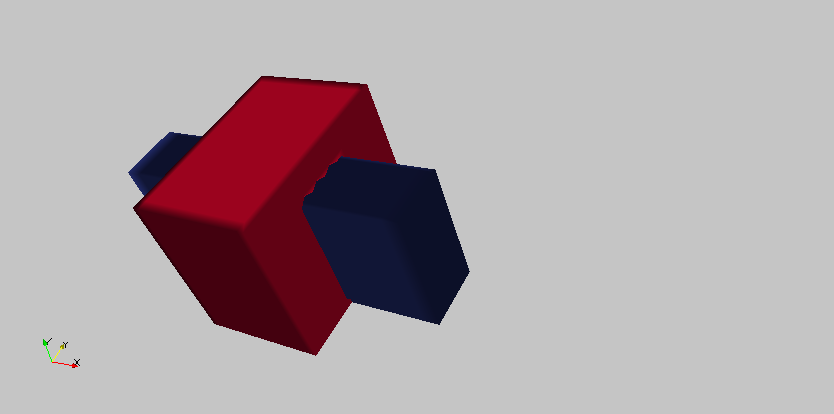 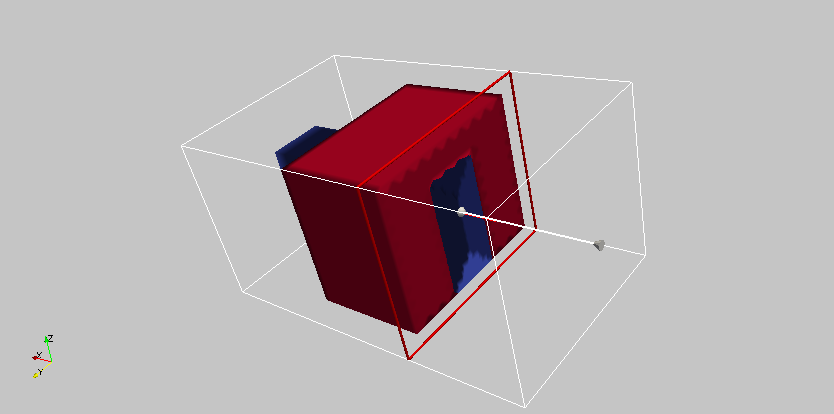 reg.2
reg.2
reg.1
reg.1
reg.1
Si0.4Ge0.6
reg.2
Si
Full view
Cross-section view
If two regions overlap, then the biggest priority value wins!
Region
   {
     shape         = cuboid
     region_number = 1
     priority      = 2
     min           = ( 0,2,0) 
     max           = ( 10,4,4)
   }
Region
   {
     shape         = cuboid
     region_number = 2
     priority      = 1
     min           = (3,0,0) 
     max           = (7,6,5)
    }
*coordinates are defined in nanometers
Example1. Si/SiGe QWR. Atomistic domain.
Two ways to create an atomistic domain:
Read-in atomic structure
(see discussion forum for details )
Generate atomic structure.
(this tutorial)
Any structures (crystals, amorphous, bio molecules, etc…) are possible;
Chemical bonding has to be provided;
Only pseudomorphic lattice is supported;
Chemical bonds are calculated by NEMO5;
Strain relaxation is required for lattice mismatched systems (see tutorial 5)
Example1. Si/SiGe wire: Pseudomorphic domain (I)
Pseudomorphic domain is an ideal lattice that consists of materials with the same crystallographic structure.
No defects.
No different lattices in one domain such as GaN and Si together.
but…
Different lattice constants are possible.
Some defects in the lattice may be created by NEMO5 (e.g. single impurities,
Lecture 7 ).
Steps to create a pseudomorphic domain.
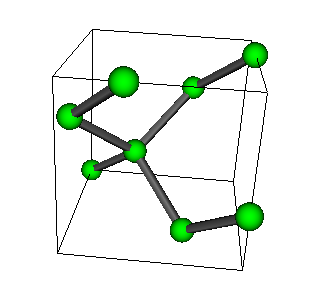 Select the base material.
Domain block
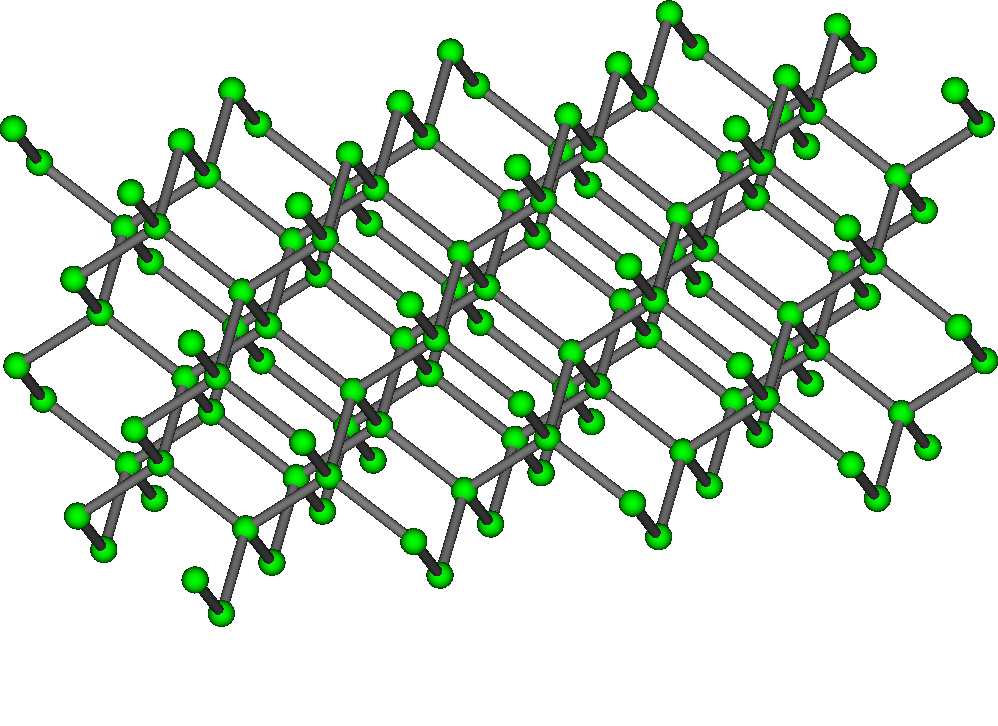 Create a big lattice by repeating the base material unit cells.
Domain block
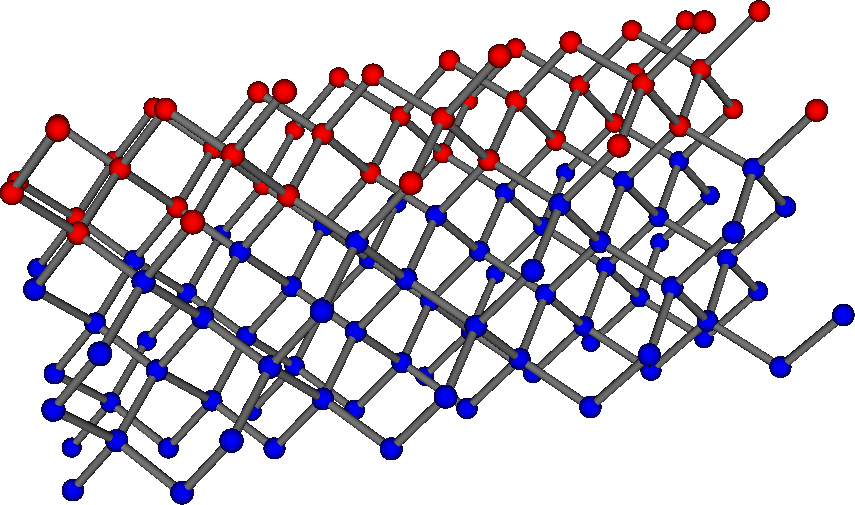 Substitute the base material atoms by the actual material atoms.
Remove unnecessary atoms if needed.
Geometry block
Relax the structure (will be shown in tutorial 5)
Example1. Si/SiGe wire: Pseudomorphic domain (II)
Domain{
  name = wire_atomistic
  type = pseudomorphic
  
  base_material = core
  crystal_direction1 = (1,0,0)
  crystal_direction2 = (0,1,0)
  crystal_direction3 = (0,0,1)
  space_orientation_dir1 =(1.0,0.0,0.0)
  space_orientation_dir2 =(0.0,1.0,0.0)


  dimension = (30,20,20)
  periodic = (false, false, false)

  regions = (1,2)
  geometry_description = simple_shapes
              
  passivate = true
  random_alloy = true
}
Base material cell definition
Bravais vectors of the  cell  (miller indexes)
Orientation of the crystal directions in the laboratory Cartesian system
Repetition of the unit cell.
Shaping of the domain
Post-processing of the domain
Synopsis
How to control the simulator? Done
The NEMO5 input deck. Done
Creation of atomic structures. Done
Visualization of the atomistic output (structure solver).
Creation of Finite element mesh.
Visualization of finite element data (electric potential of the Poisson solver).
Visualization of atomic structures in NEMO5
Task: visualize atomic structure of our Si/SiGe wire.
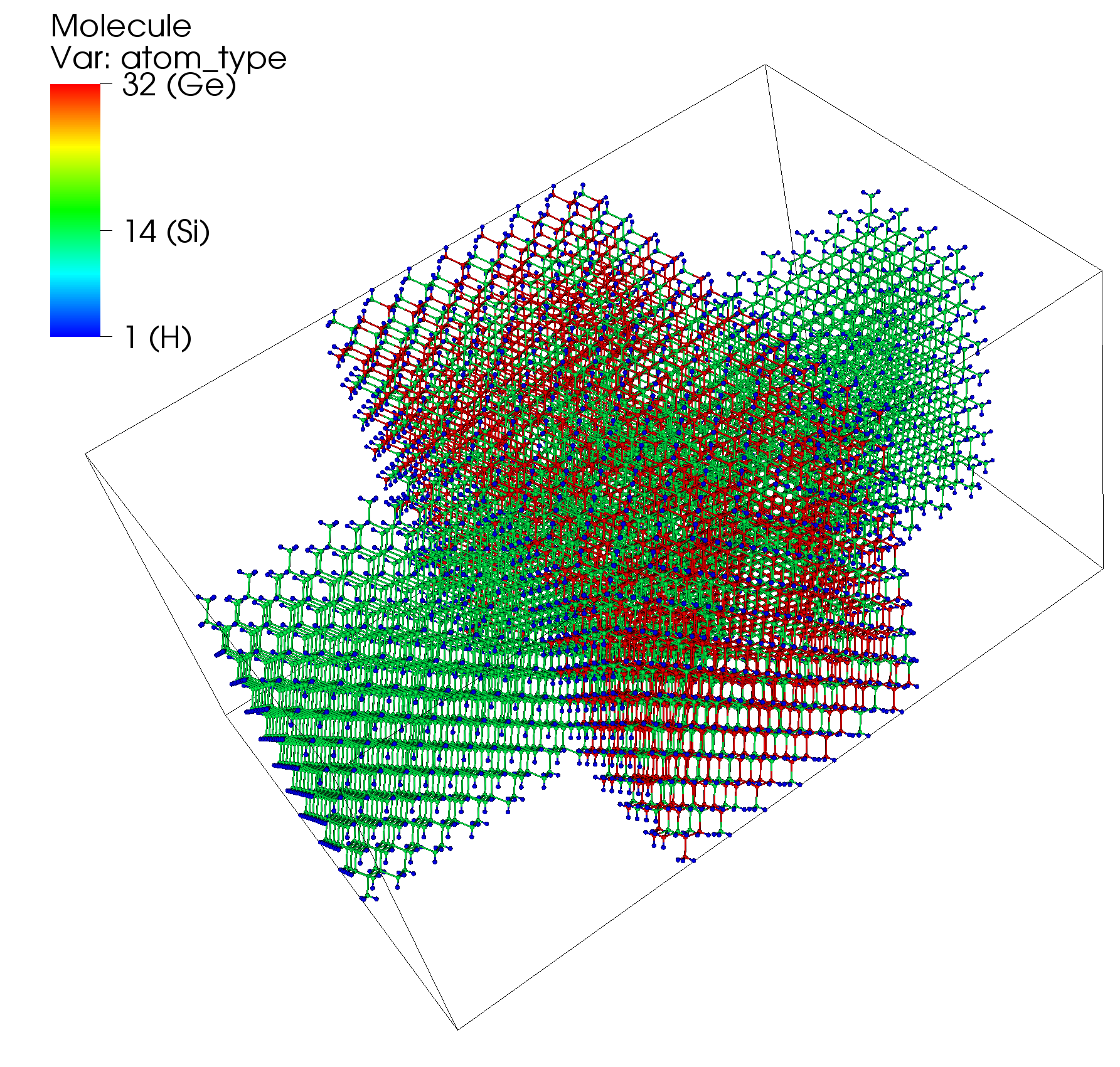 Solution:

Define a solver that outputs the structure in the input deck.
Run NEMO5.
Use available visualization software.
visulaized by Visit
Solver that dumps out structures
solver
{  
  name = view_shapes
  type = GeometryVIS
  geometry_volumes_output = true
  geometry_volumes_resolution = 20
  geometry_volumes_filename = regions.vtk
}

solver
{
  name           = view_atoms
  type           = Structure
  domain         = wire_atomistic    	
  output_format  = vtk
  structure_file = Si_SiGe_wire.vtk
}
Outputs user-defined 
geometry
Outputs an atomistic
domain
Let’s see example1…
Execute tutorial2_1.in input deck


Visualize the output using Paraview


Modify the input deck: change crystallographic grows directions
crystal_direction1 = (1,0,0)
 crystal_direction2 = (0,1,0)
 crystal_direction3 = (0,0,1)
crystal_direction1 = (1,1,0)
 crystal_direction2 = (-1,1,0)
 crystal_direction3 = (0,0,1)
Synopsis
How to control the simulator? Done
The NEMO5 input deck. Done
Creation of atomic structures. Done
Visualization of the atomistic output (structure). Done
Creation of Finite element mesh.
Visualization of finite element data (electric potential).
Finite element (FE) domains.
Device simulation requires solution of the Poisson equation:
NEMO5 solves the Poisson equation using the FE method.
NEMO5 can create the FE mesh automatically:
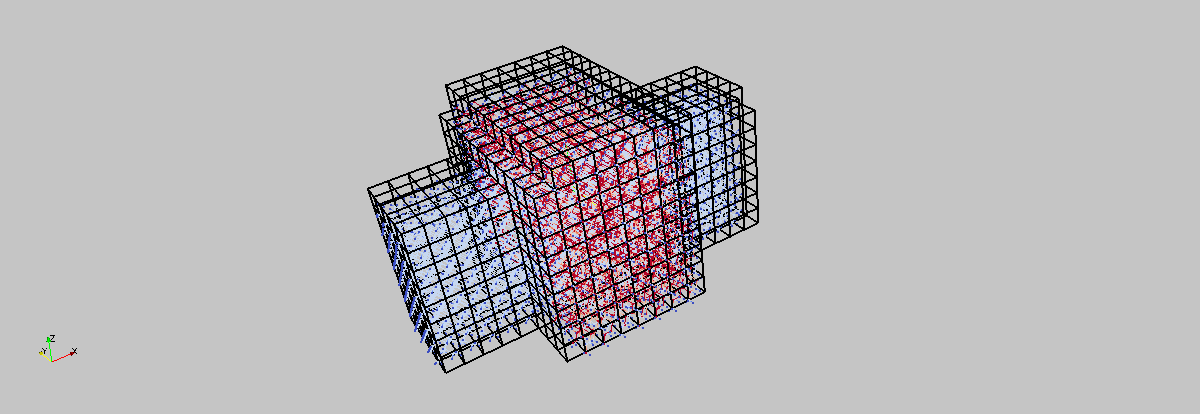 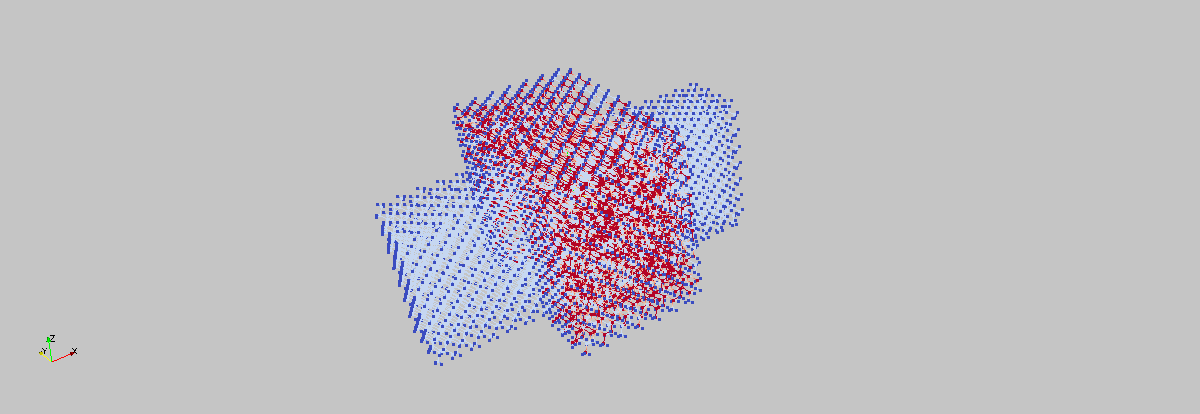 atoms
atoms and mesh
Example 2. Si/SiGe wire: creation of a FE mesh domain
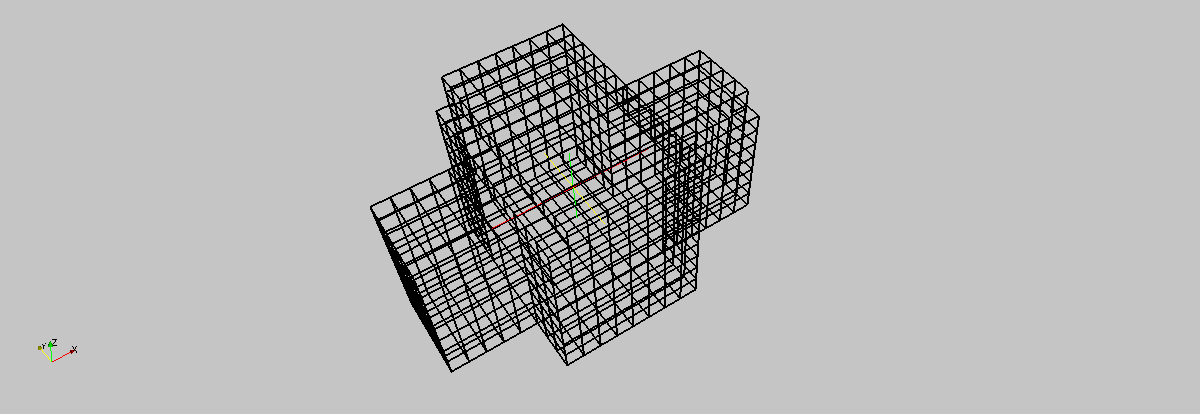 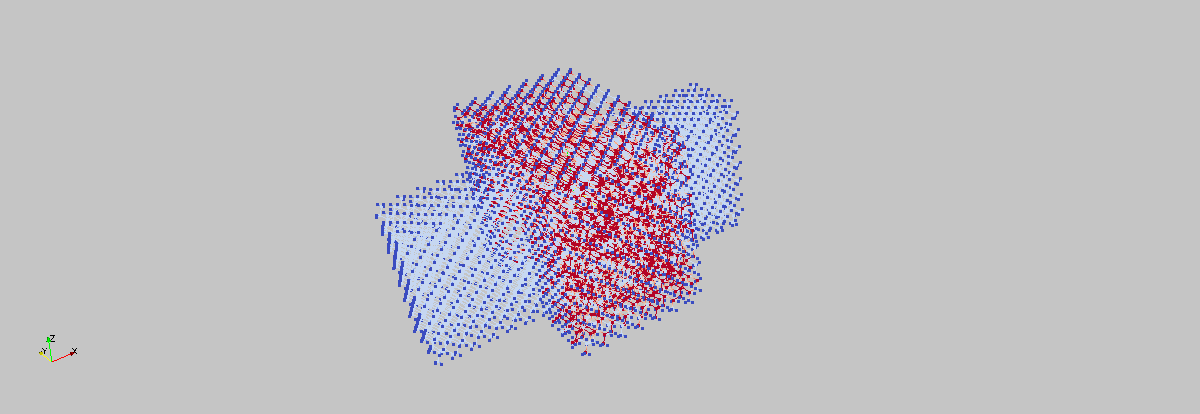 Atomistic domain  “wire_atomistic”
FE domain “wire_fem”
Domain
{
   name = wire_fem
   type = finite_elements
   mesh_from_domain = wire_atomistic
   output = mesh
}
Example 2. Si/SiGe wire:  electrostatic boundary conditions (I)
Device simulation requires solution of the Poisson equation:
The Poisson equation requires boundary conditions:
1. If no boundary conditions are specified, the Neumann boundary condition is applied :
2. In the input deck one can define boundary regions and apply 
boundary conditions there, e.g. impose a fixed potential value.
Example 2. Si/SiGe wire:  electrostatic boundary conditions (II)
Device simulation requires solution of the Poisson equation:
The Poisson equation solution depends on boundary condition:
1. If no boundary conditions are specified, the Neumann boundary condition is applied.
2. In the input deck one can define boundary regions and apply 
boundary conditions there.
Example 2. Si/SiGe wire:  electrostatic boundary conditions (III)
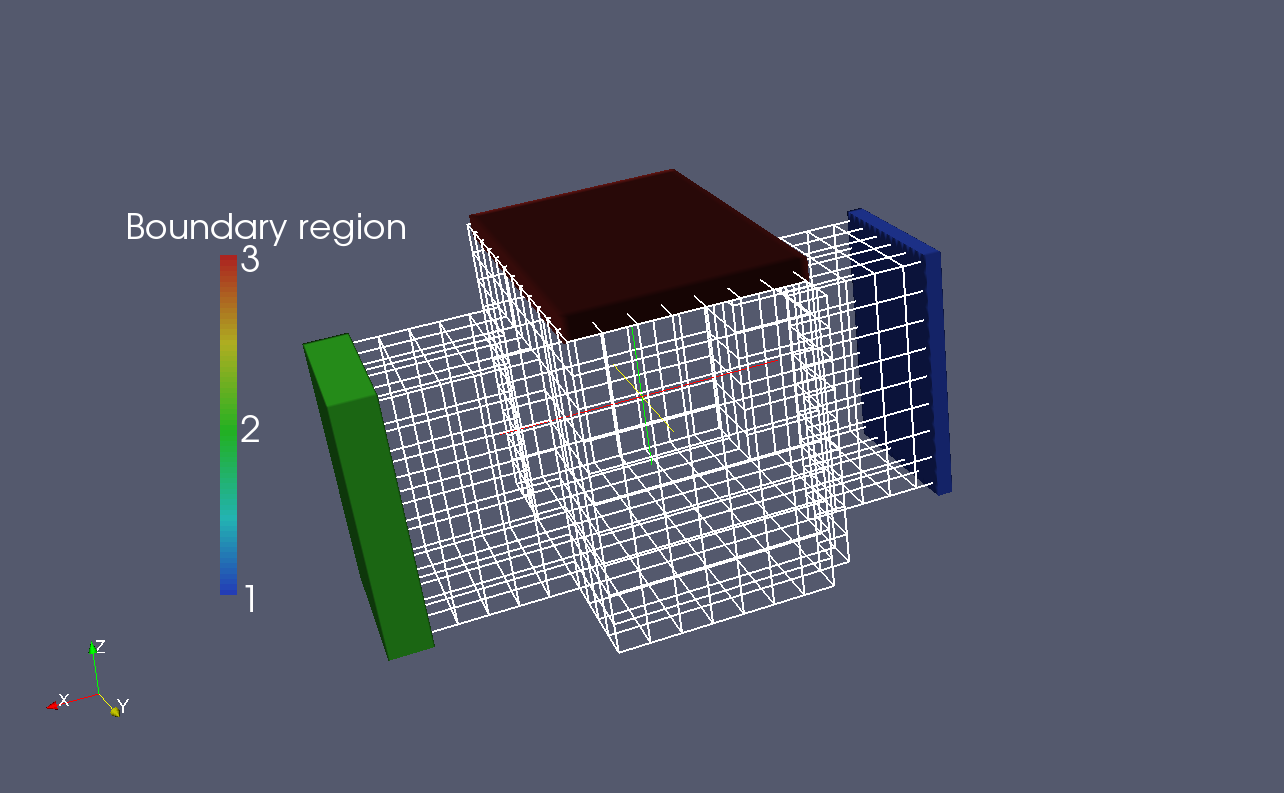 Let’s apply 3 boundary conditions.
3
Boundary_region {
   shape         = cuboid
   region_number = 1
   priority      = 1
   min           = ( -0.1,1.5,-0.2) 
   max           = (  0.2,4.5, 4.5)
} 
Boundary_region  {
   shape         = cuboid
   region_number = 2
   priority      = 1
   min           = ( 9.7, 1.5,-0.2) 
   max           = ( 10.5,4.5, 4.5)
}
Boundary_regionn {
    shape         = cuboid
    region_number = 3
    priority      = 1
    min           = ( 3, 0, 5.2) 
    max           = ( 7, 6, 5.6)
}
2
1
Output of the boundary regions and FE mesh
Boundary conditions are applied to the mesh points that are inside the boundary regions.
Example 2. Si/SiGe wire: solving the Poisson equation.
solver{  
  name = my_poisson
  type = Poisson
  domain = wire_fem
  fem_output = (potential)
             
  boundary_condition{
    type = ElectrostaticContact
    boundary_regions = (1)
    voltage = 0.0
  }
  boundary_condition{
    type = ElectrostaticContact
    boundary_regions = (2)
    voltage = 1.0
  }
  boundary_condition{
    type = ElectrostaticContact
    boundary_regions = (3)
    voltage = 2.0
  } }
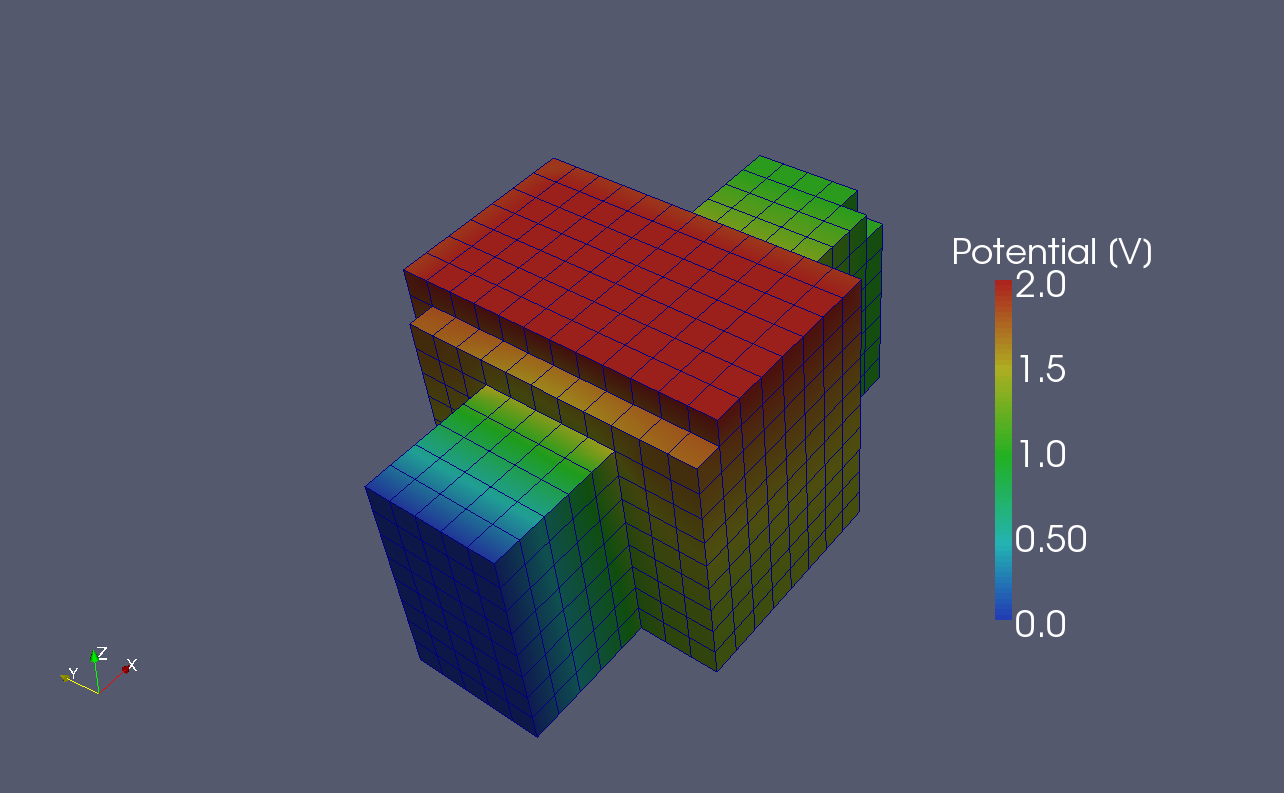 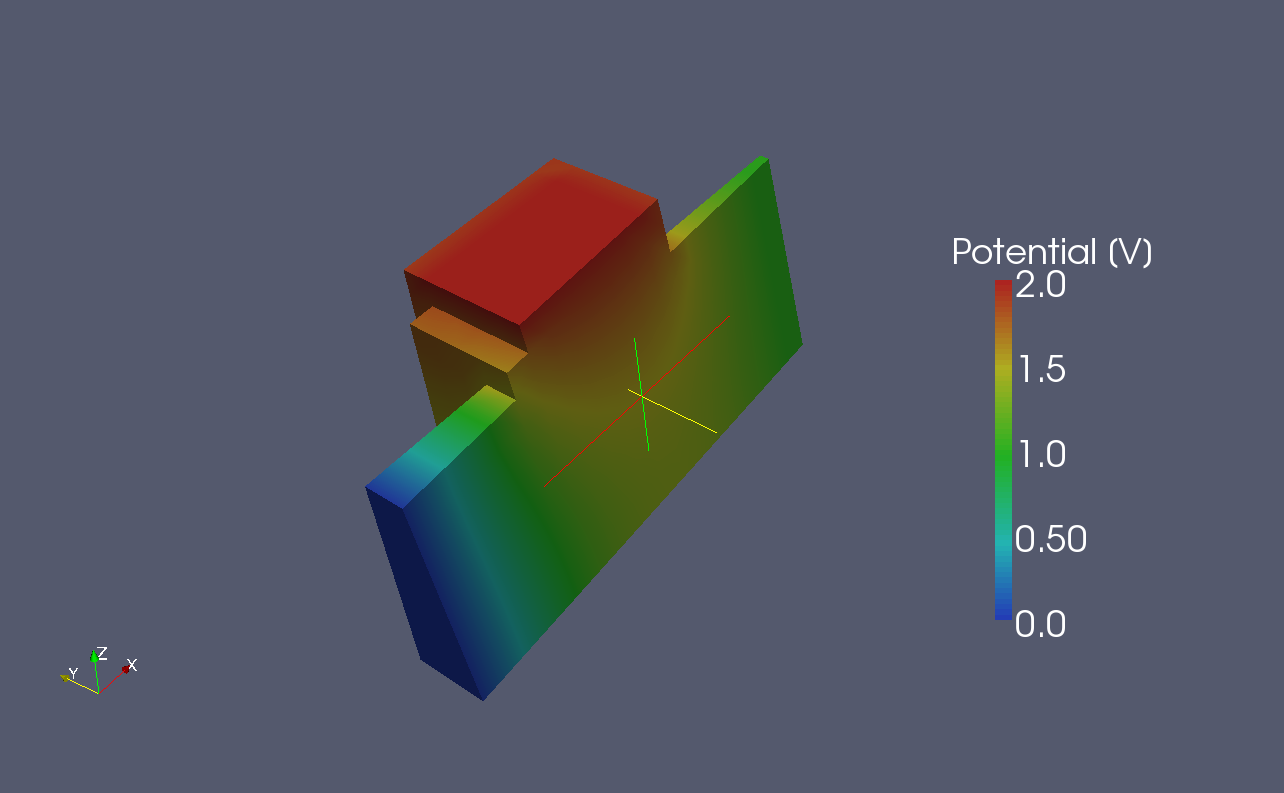 Synopsis
How to control the simulator? Done
The NEMO5 input deck. Done
Creation of atomic structures. Done
Visualization of the atomistic output (structure). Done
Creation of Finite element mesh. Done
Visualization of finite element data (electric potential).
Let’s run example 2…
Execute tutorial2_2.in input deck


Visualize the output using Paraview


Modify the input deck: change applied voltage.
voltage = 1.0
voltage = 2.0
Synopsis
How to control the simulator? Done
The NEMO5 input deck. Done
Creation of atomic structures. Done
Visualization of the atomistic output (structure). Done
Creation of Finite element mesh. Done
Visualization of finite element data (electric potential). Done
Appendix. Input deck editor and database browser.
https://engineering.purdue.edu/gekcogrp/software-projects/nemo5/InputDeckEditor/
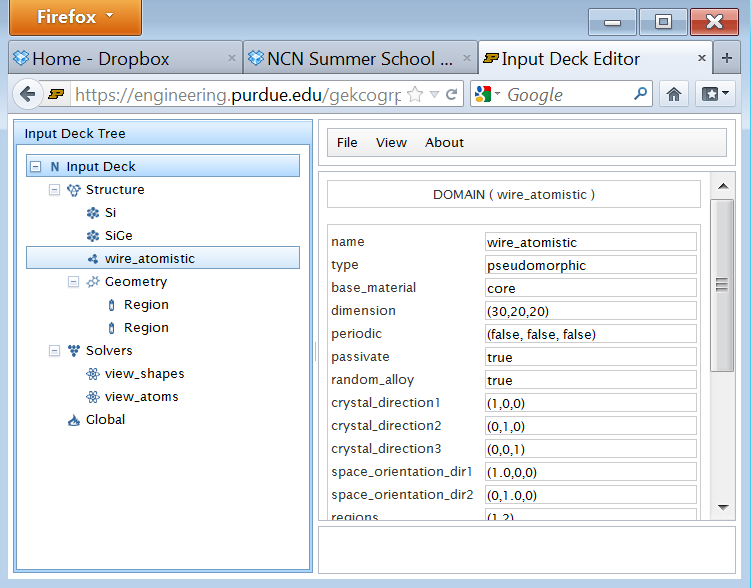 PHP based input deck editor:

 can show input deck/database in a structured form; 
 can facilitate input deck edition;
 can automatically translate input deck into Python;